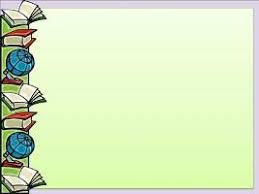 Наступил, показал, сбежал, накричал, сходил, посмотрел, порвал, нагрузил,  слепил.
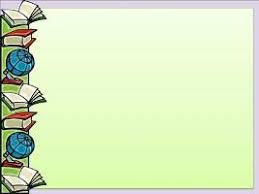 Митя  побежал  по  тропинке.Мишка наступил  на  шишку. Орёл слетел   с  дерева.
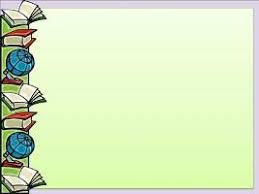 Митя  побежал  по  тропинке.Мишка наступил  на  шишку. Орёл слетел   с  дерева.
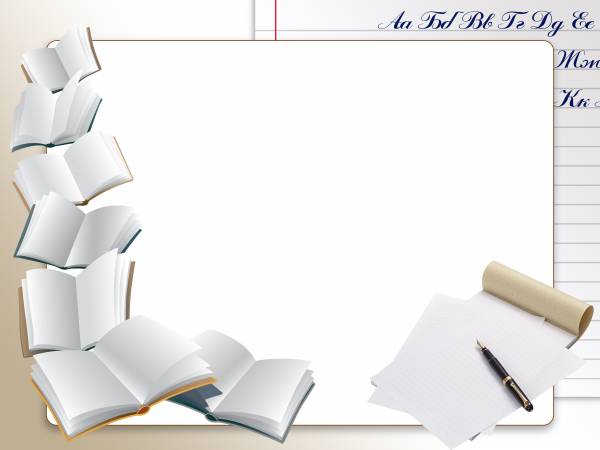 Правописание предлогов и приставок
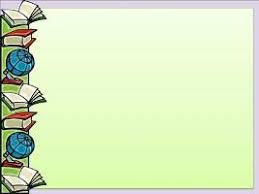 (до)ехал   (до)деревни (по)бежал    (по)дороге(про)читал    (про)завод
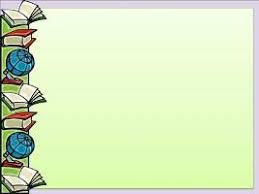 доехал   до   деревни побежал    по   дорогепрочитал    про   завод
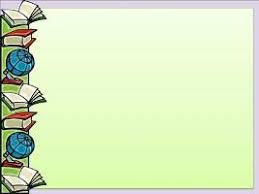 Сегодня я узнал…Было интересно…Было трудно…Я понял, что…Теперь я могу…Я научился…У меня получилось…Я смог…Я попробую…
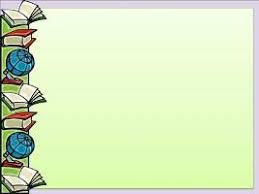 Домашнее задание:1) с.49. упр.202) с.48 упр.18